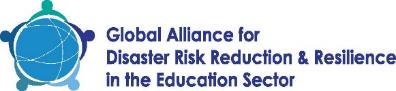 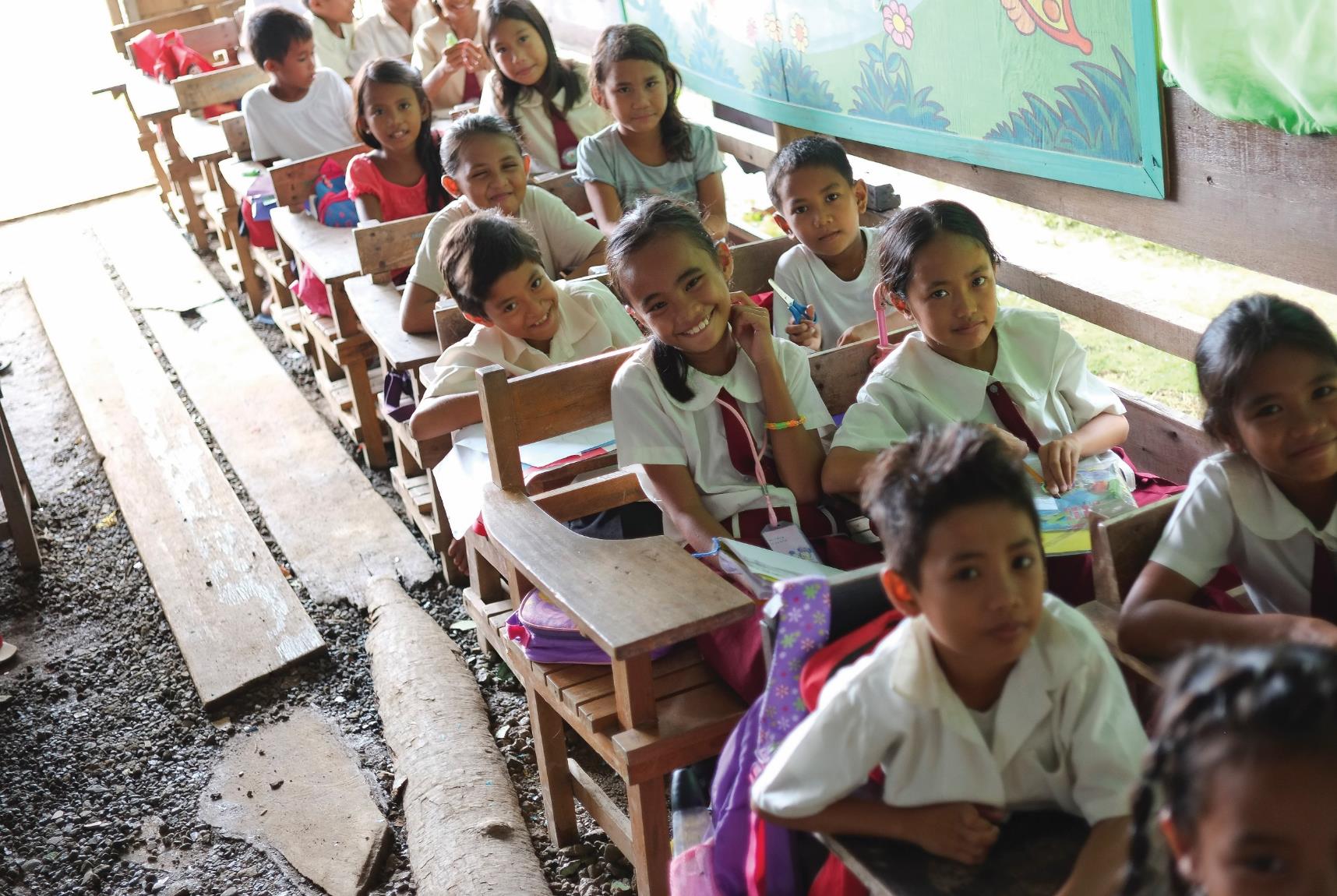 Towards Safer School Construction 
A community-based approach
Marla Petal – Save the Children
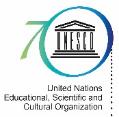 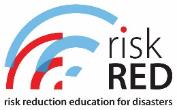 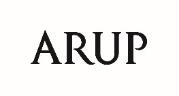 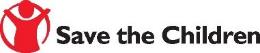 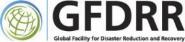 [Speaker Notes: Understand this is not about shelter – but many organisations implementing shelter also construct schools 

Wanted to bring to your attention this guideline that has been developed to show how community based safe school construction can do more than just provide
communities with learning facilities. It can also:
Raise awareness about hazards within communities 
Build local capacity for safe construction practices 
Strengthen a culture of safety within and around the school
Increase a sense of community ownership of the school
Ensure community values are incorporated into school designs

FOCUS of this guide will be on the processes of community based school construction. It should supplement technical guidance on appropriate construction materials and techniques,]
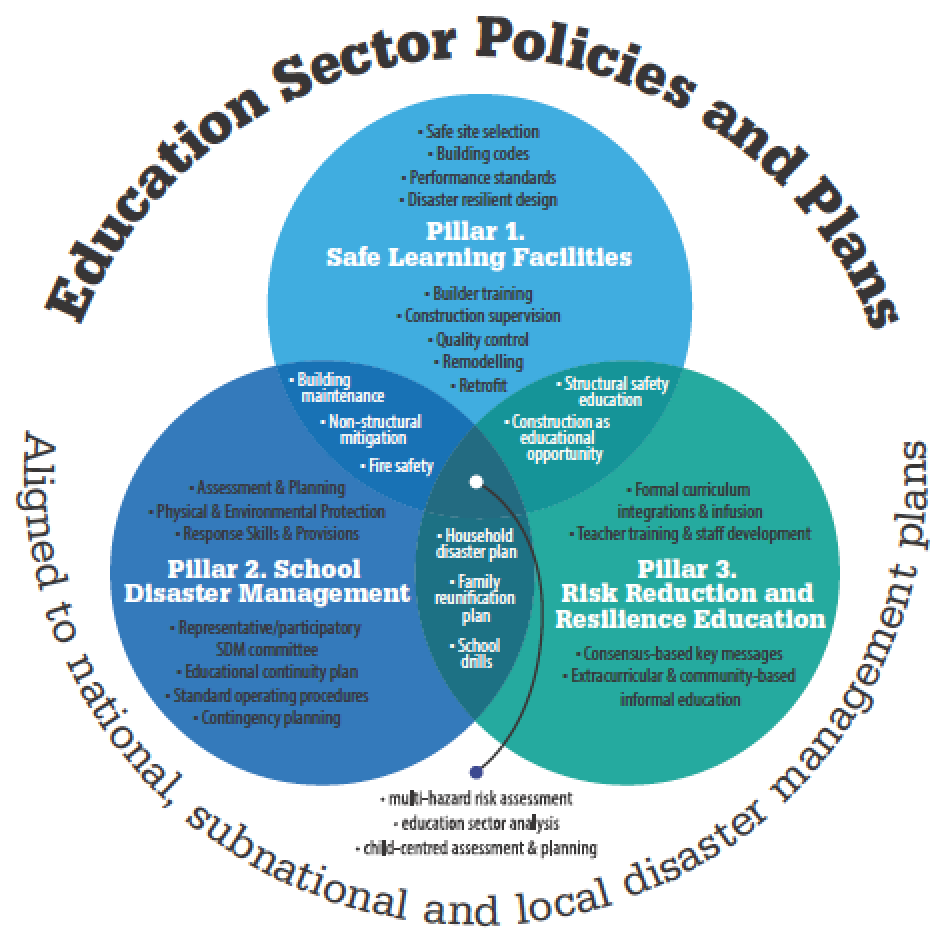 Comprehensive School Safety Framework
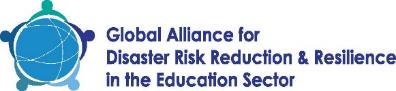 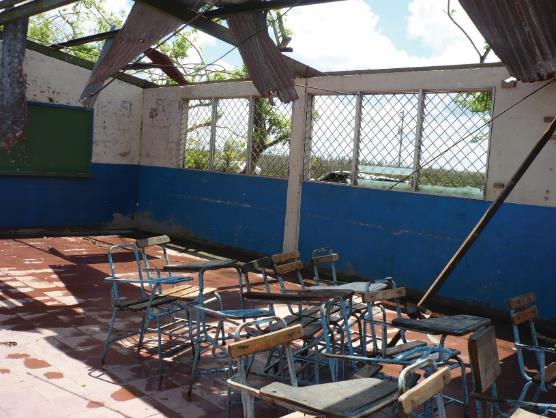 CSS Framework Goals
Protect learners and education workers from death, injury, and harm in schools.

Plan for educational continuity in the face of expected hazards and threats.

Safeguard education sector investments.

Strengthen risk reduction and resilience through education.
Photographer: Claudio Osorio, INEE
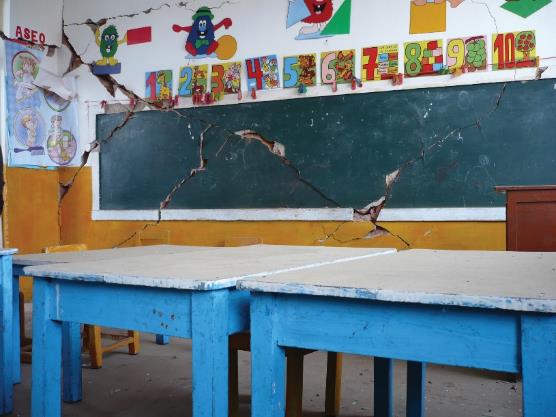 Photographer: Claudio Osorio, INEE
Purpose of the Guide
Photographer: Claudio Osorio, INEE
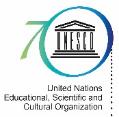 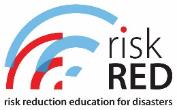 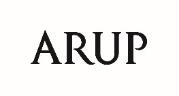 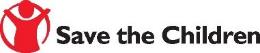 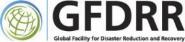 [Speaker Notes: Why developing this book – 
School safety is now a global concern  - 

Each year, disasters caused by natural hazards around the world have a devastating effect on children’s education often putting them in danger in the very institutions that are meant to protect and nurture them - schools. 
The 2008 Sichuan earthquake crushed 10,000 students to death in their classrooms.
In 2013 Typhon Yolanda partially or completely damaged 2500 learning facilities and 800 day care centres.
The 2007 Cyclone Sidr affected over 145,000 children; reconstruction was estimated at US$81 million.

The list goes on ……

Every child has the right to safety and survival and every child has the right to access to education

Most of the world’s schools are commissioned by communities, local governments, or national governments. 

Until the 1980s, school construction in most developing countries was centralized at the level of the ministry of education or the ministry of public works. 
Over time, however, it became apparent that the centralized approach often resulted in inadequate classroom allocation, weak monitoring capacity, and low quality of construction. In order to address the central government’s lack of capacity and to empower local communities, education ministries in the 1990s started to delegate the management and execution of school construction to contract management agencies (CMAs), social funds (SFs), or NGOs. Finally, a third approach emerged: decentralizing school construction to local governments and communities to bring the decision making process closer to the beneficiaries.   

Very little sector guidance for small scale community-based school building projects with a specific focus on disaster resilience and safety (with the notable exception of the growing body of work on post-disaster reconstruction). 

This work is intended to be a direct contribution to the work plan of the ‘Global Alliance for Disaster Risk Reduction and Resilience in the Education Sector’ Pillar 1 working group of the Comprehensive School Safety Framework which relates to  Safe Learning Facilities.
 

The World Bank’s Global Facility for Disaster Reduction and Recovery (GFDRR), UN-Habitat, UNESCO, ARUP, IFRC, the IASC Shelter Cluster and many more have developed and published a significant number of key documents aimed and guiding decision making in the design and implementation of construction projects. This work aims to complement these initiatives by addressing the current gaps in the availably of information targeted at the community level which both raises awareness and understanding of the need for safety to be integral to the building process and outlines the issues and processes which are fundamental to ensure that community-based school construction projects are done in a way which meets internationally recognised standards of safety.]
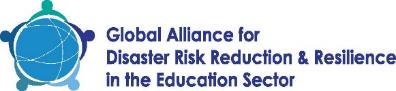 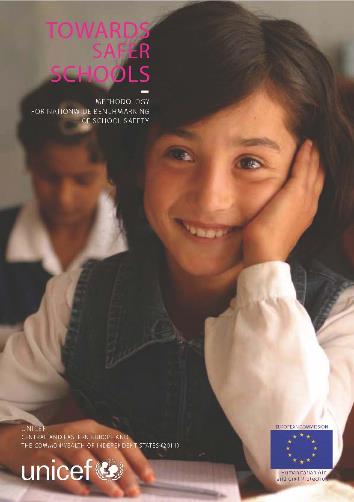 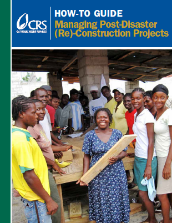 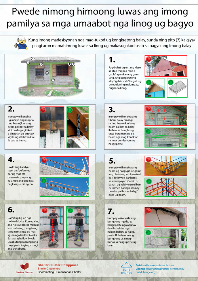 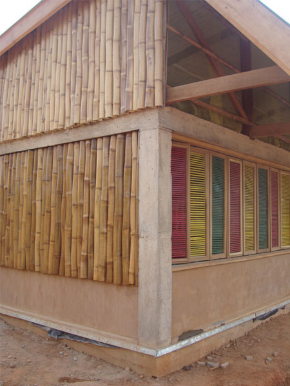 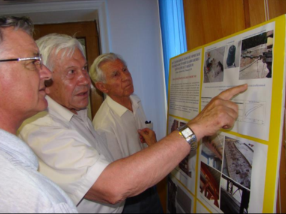 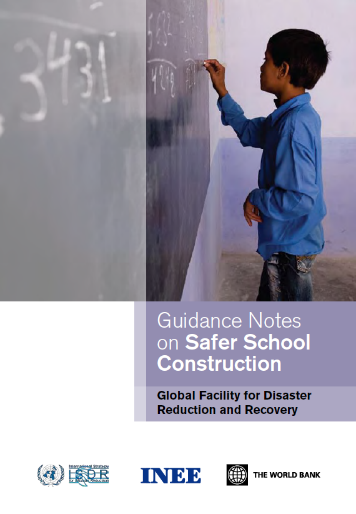 Photographer:  Arup
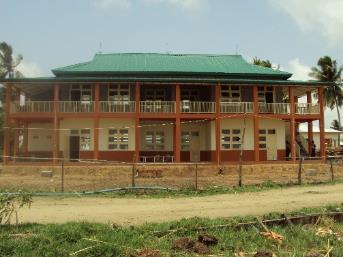 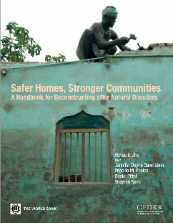 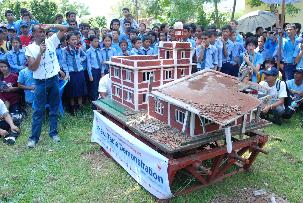 How was it developed?
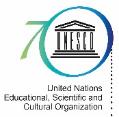 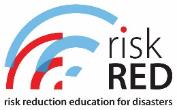 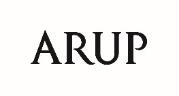 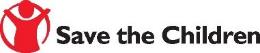 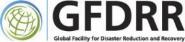 [Speaker Notes: How was it developed:

Developed through a consultative process, guided by a steering group comprised of representatives from the Save the Children, GFDRR, UNESCO, Arup, and Risk RED. 
 Literature review 
The steering group has identified leading experts in community-based school construction from around the world

These individuals were invited to serve as reference group members. 
Reference group members were interviewed on good and poor practice in the field; many suggested other experts to be added to the
reference group.  - case studies 
We then held a 2-day technical consultation in February 2015 – in Bangkok where they clarified key principles and activities necessary
for community-based safe school construction.]
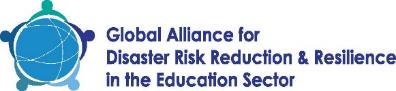 1. Every child has the right to safety and survival
• Every new school building should be planned, designed, and constructed to minimum standards of life safety.
• Every existing school strengthened, renovated, remodelled, refurbished or modernised should be brought up to the life safety standard.
• Every school designated as a shelter for emergencies and disasters should meet the higher standard of operational continuity.
2. Every child has the right to access education
• Every school building should be constructed to protect a child’s access to education, from hazard impacts
• Every school should be maintained to protect education sector investments from hazard impacts.
A Commitment to Safer School Buildings
Photographer: Claudio Osorio, INEE
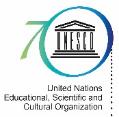 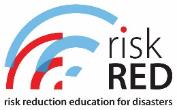 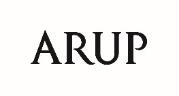 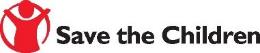 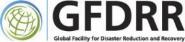 [Speaker Notes: The framework places specific responsibility on those responsible for the construction, repair and retrofitting of school buildings. These responsibilities stem from two of the fundamental rights of children, and complement sustainable development goals of providing safe and positive learning environments for all.]
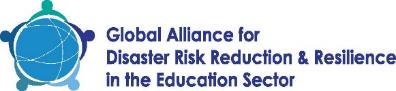 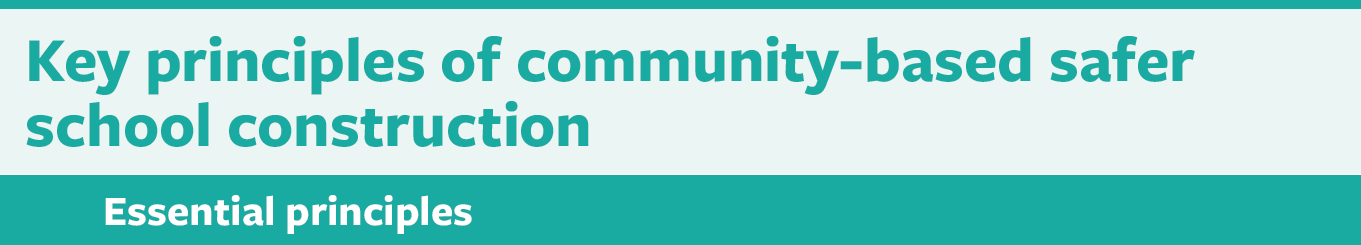 Build safe schools and strengthen weaker ones.
Engage as partners.
Ensure technical oversight.
Build upon local knowledge. 
Develop capacity and bolster livelihoods.




Support a culture of safety.
Scale up and promote accountability.
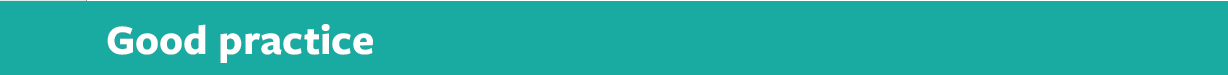 Principles of Safer School Construction
Photographer: Claudio Osorio, INEE
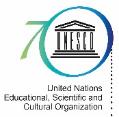 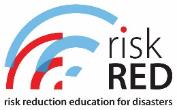 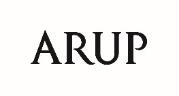 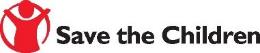 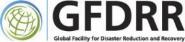 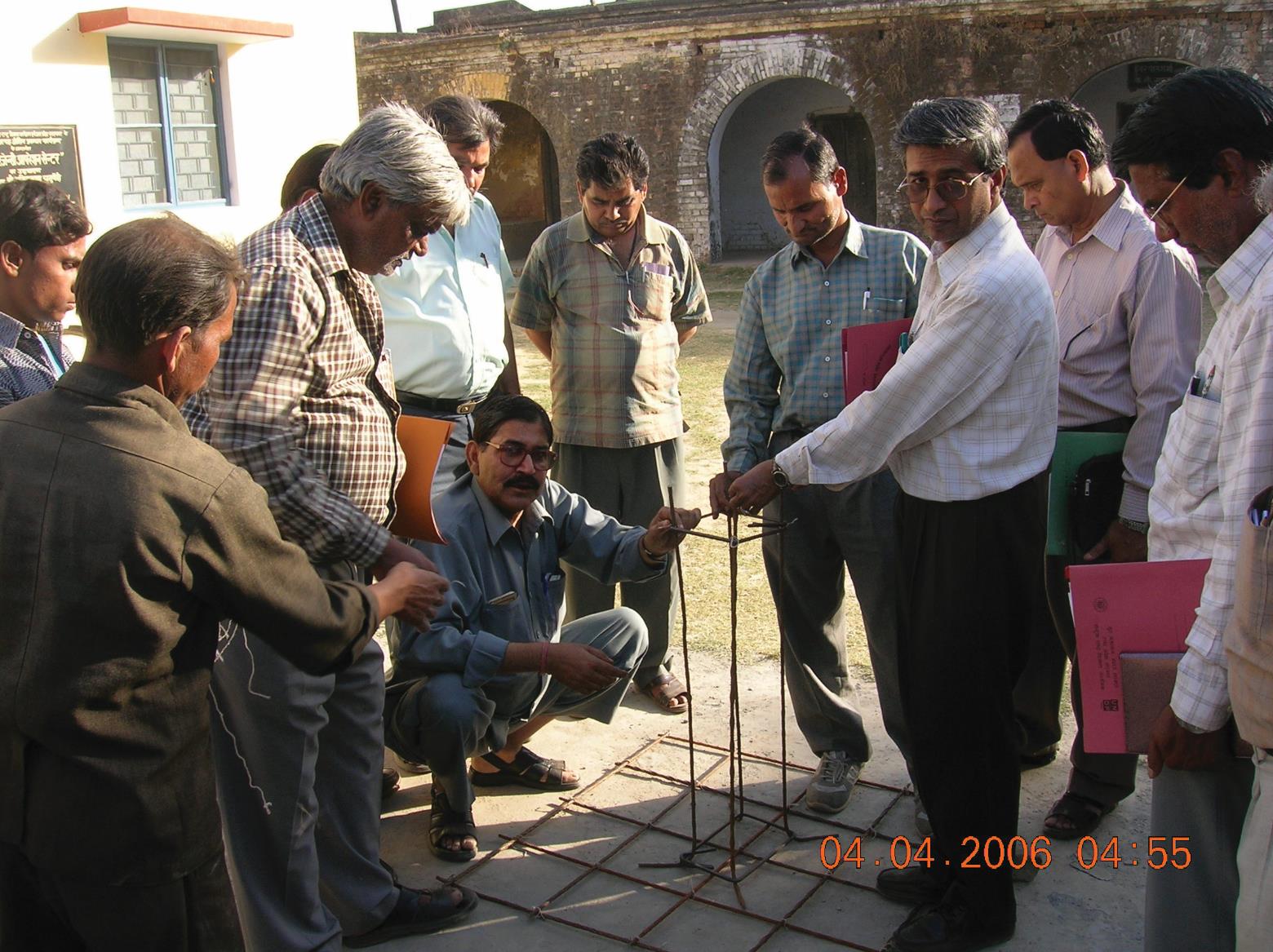 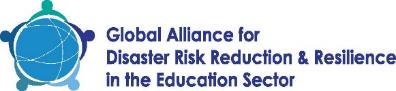 Who is it for?
Photographer: Sanjaya Bhatia, UNISDR
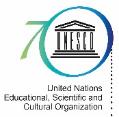 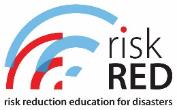 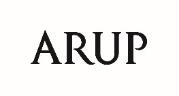 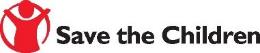 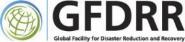 [Speaker Notes: Who is it for? 

intended for decision makers and program advisors in implementing agencies involved in, or intending to begin, school construction in hazard-prone areas.
It is primarily intended for development actors – the development and humanitarian organizations building and repairing learning facilities – as well as government bodies seeking to introduce or oversee community-based school construction programs. The guide also provides insights for
community disaster risk reduction and disaster management practitioners within the education sector.]
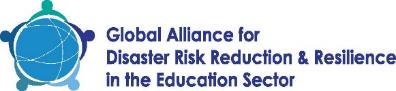 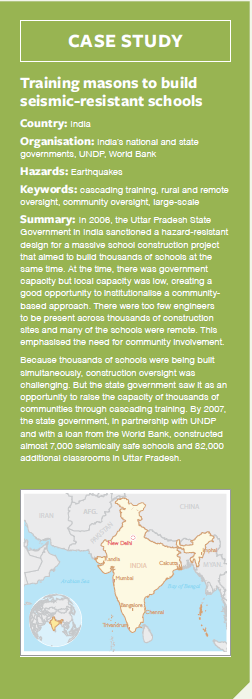 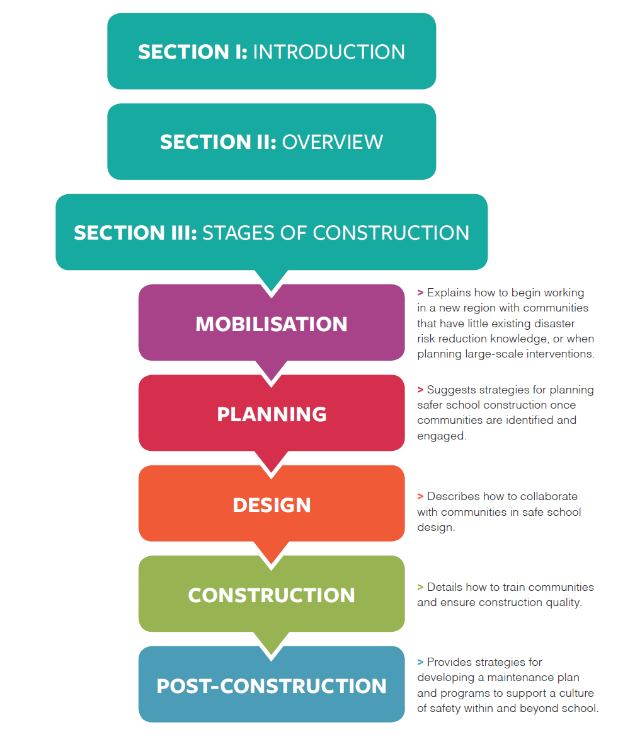 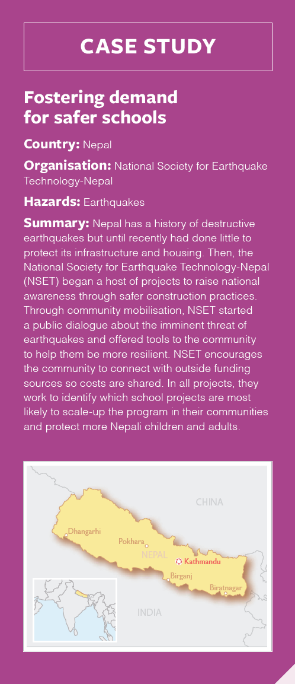 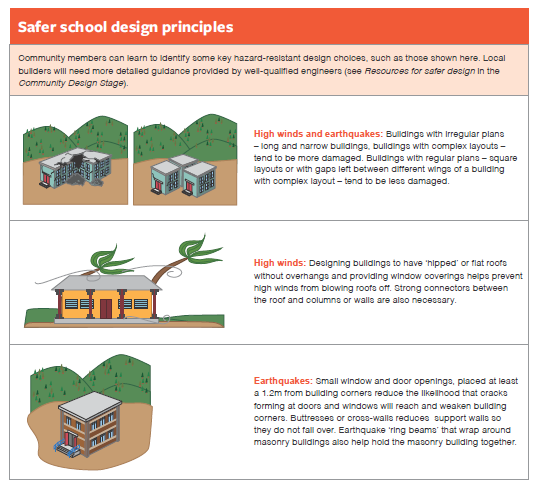 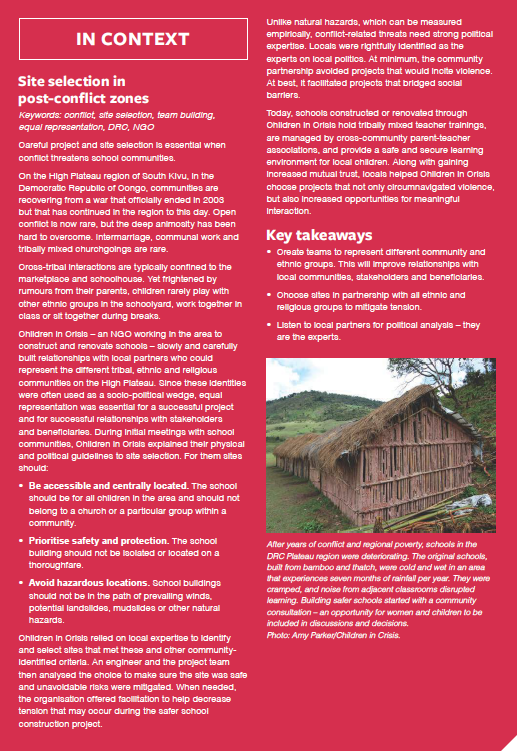 How to use the Guide
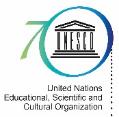 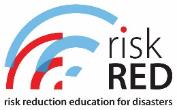 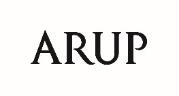 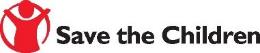 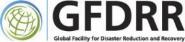 [Speaker Notes: What does it include?

The document is divided into three sections:
an introduction, 
an overview of a community-based construction process, 
and a detailed description of stages of construction — mobilisation, planning, design, construction, and post-construction. 
For each stage, the document describes key activities and considerations, as well as opportunities and challenges central to a community-based approach highlighted and case studies throughout the document.]
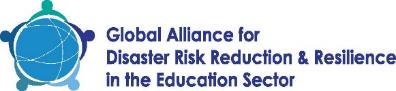 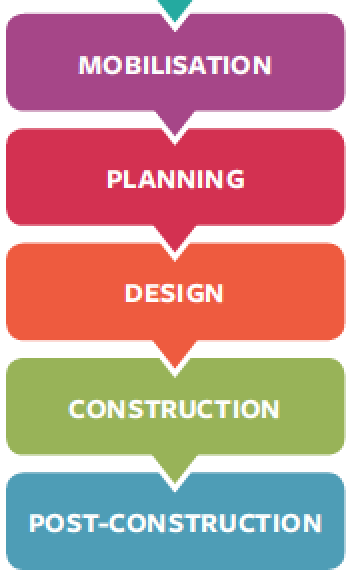 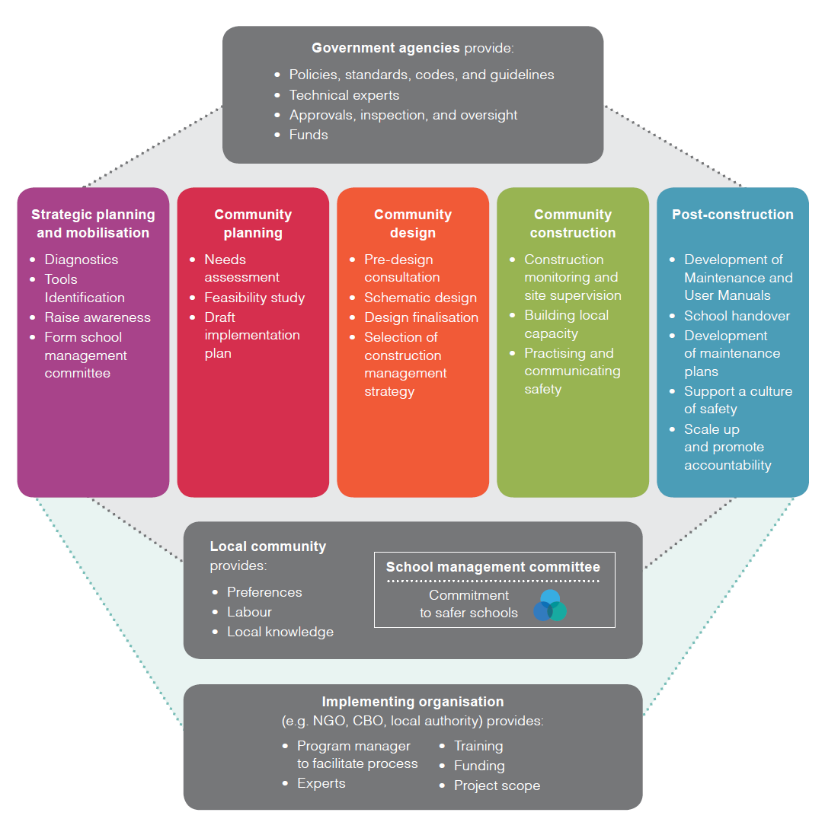 Activities and Stakeholders
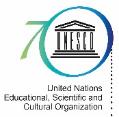 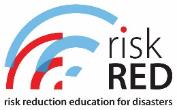 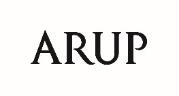 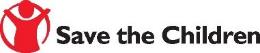 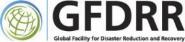 [Speaker Notes: While reading the document from start to finish is recommended, each section and stage of construction can be read independently. 

The guide specifically addresses the school building’s capacity to withstand natural hazards: floods, earthquakes, landslides, cyclones, and high winds. 
Even though school safety in conflict zones or amongst threats of terrorism will not be covered in depth, some vignettes will provide guidance for these situations.]
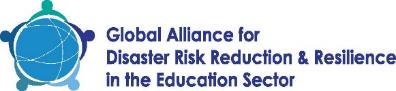 Published - July 2015  as a “Consultative Edition”

Collecting feedback from development actors, government bodies, and communities using the guidance

Further queries please contact: Rebekah.Paci-Green@wwu.edu, Marla.Petal@savethechildren.org.au, or Bishnuhp@gmail.com
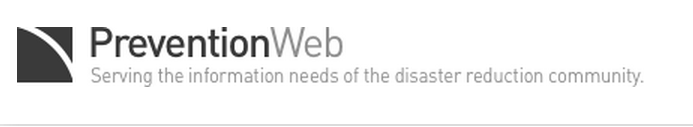 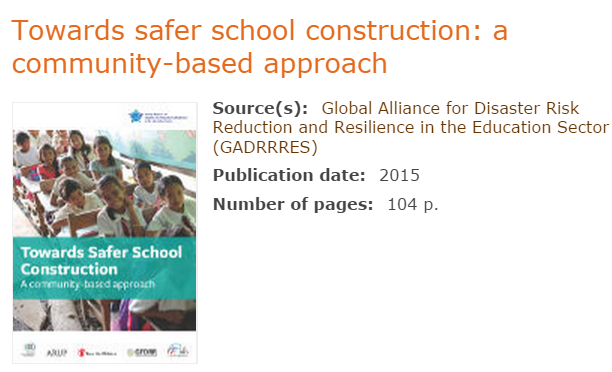 http://preventionweb.net/go/45179
Next Steps
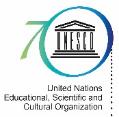 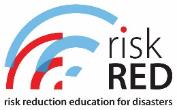 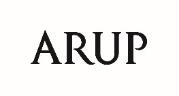 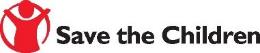 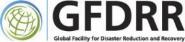 [Speaker Notes: Next steps ;

Published - May 2015  as a “Consultative Edition”
Over the next year collecting feedback from development actors, government bodies, and communities using the guidance – 
Asking for those of you involved in community based school construction programmes to test the guide and provide feedback – or contribute further case studies 
Looking for this to be tested on different type of projects – scale and complexity and locations by a variety of different types of organisations in both  the development and humanitarian context 
Feedback on each of the sections – what are the most useful – don’t have to use the whole guide – could just review /test a particular section 
OPPORTUNITY FOR YOU TO INFLUENCE 
At the end of the day we don’t want people just to read it – we would like people to use it ……
Anyone contributing to this will be officially accredited …..

Future editions  - dependent on feedback 
Languages
Format – on-line / video]
Application: Understanding the Context